Факультативное занятие в 3  классе «Путешествие в Страну занимательной математики»
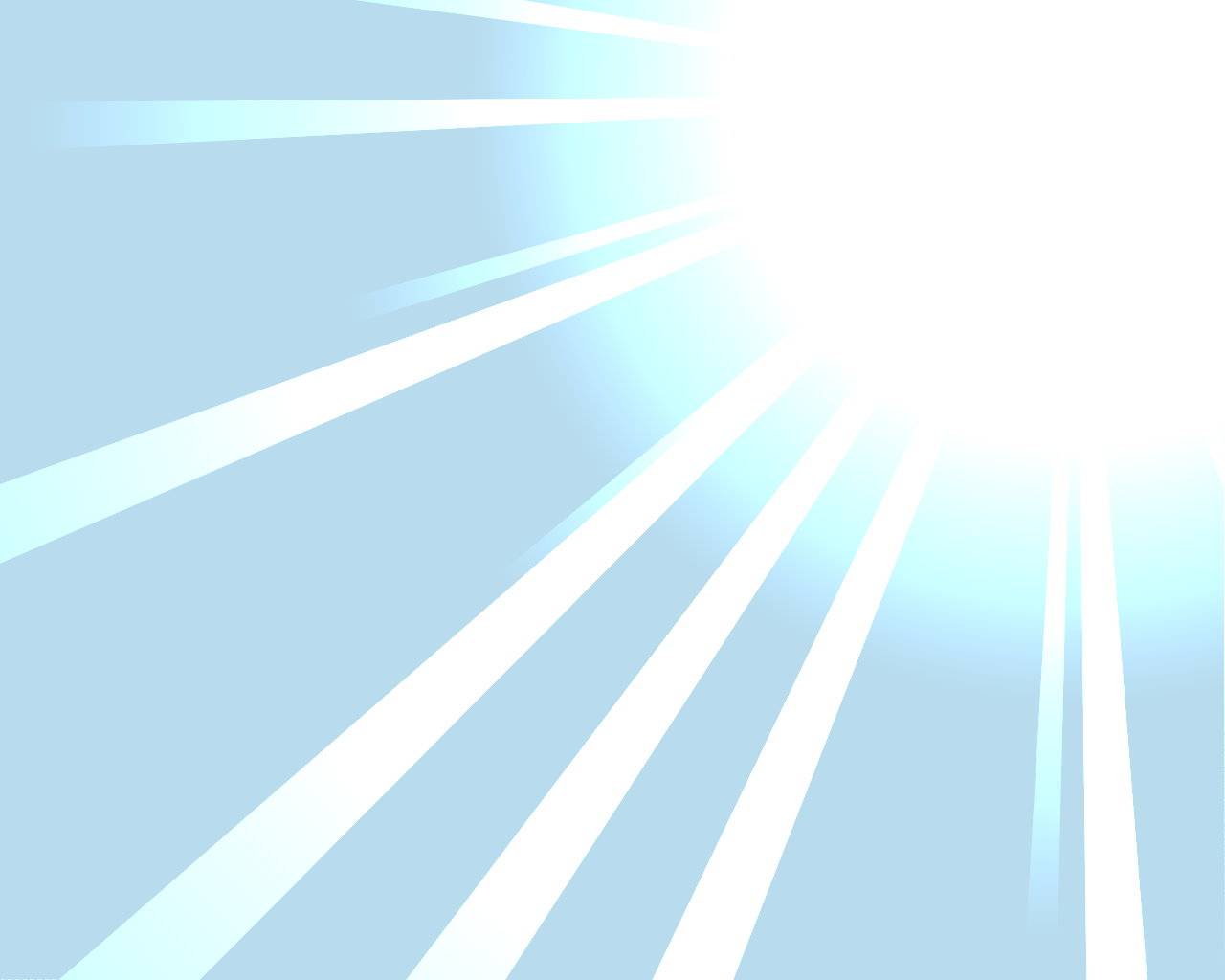 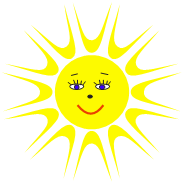 В природе есть солнце. 	Оно светит и всех нас любит и греет.	Так пусть же каждый его лучик заглянет к нам в класс и не только обогреет нас, но и придаст работоспособности, активности, терпения, взаимопонимания, аккуратности и похвалы.
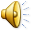 Прочти                	пословицу:
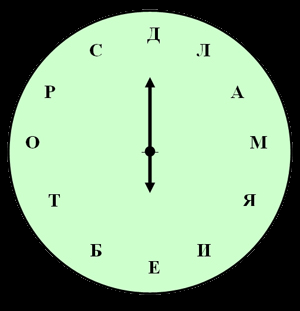 12, 6, 1, 9
3, 2, 11, 8, 6, 10, 2
7, 9, 5, 8, 11, 4
Дело мастера боится.
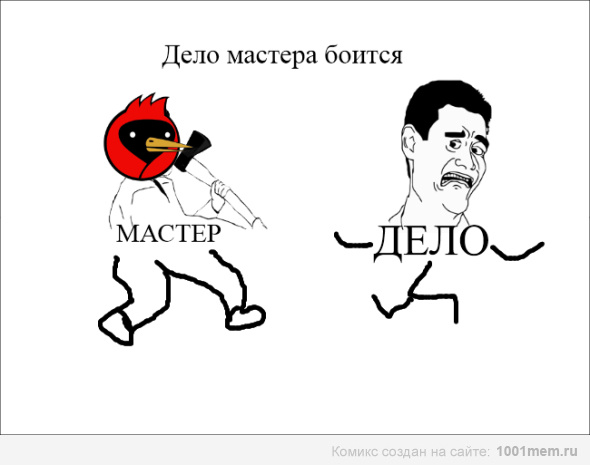 Город 
Логических рассуждений
пер. Сказательный
Ул. ЛОГИКИ
Логика – это умение
анализировать, 
рассуждать, 
доказывать, 
опровергать.
АРИСТОТЕЛЬ (384-322 г.г. до н. э.)
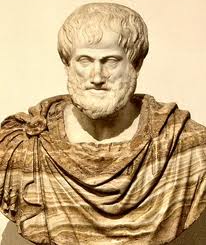 Перипатическая школа
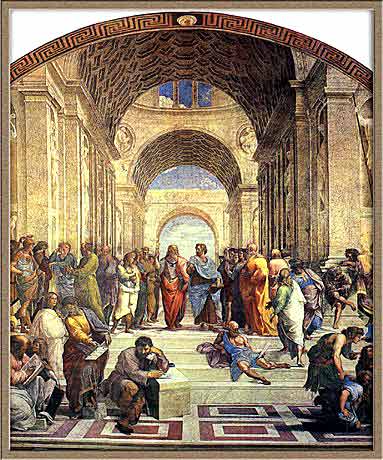 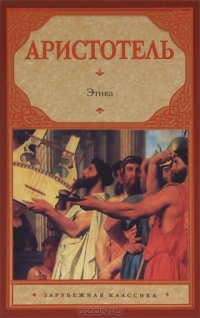 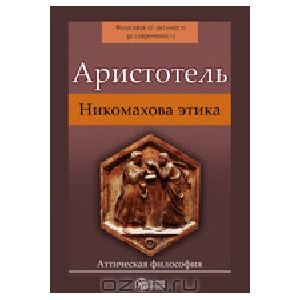 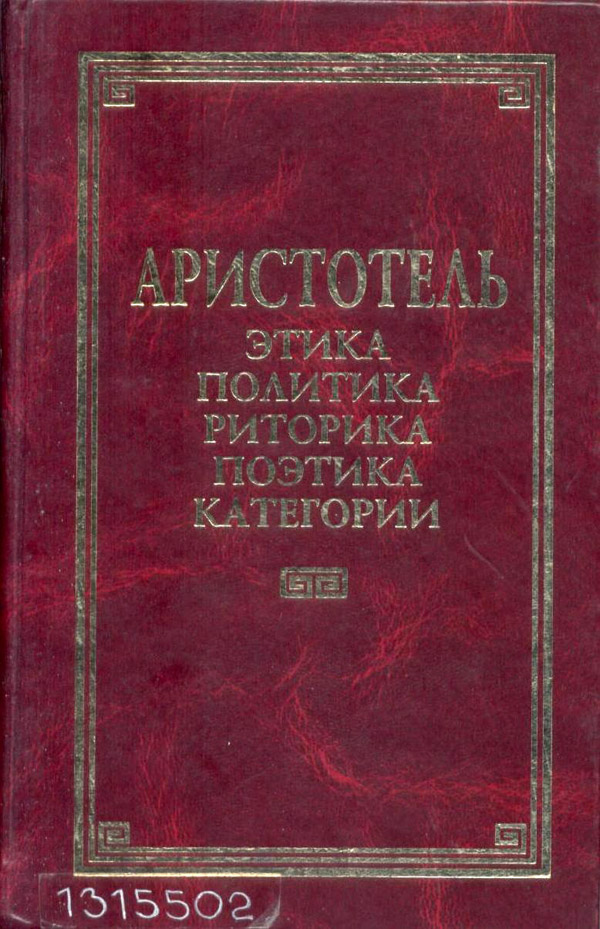 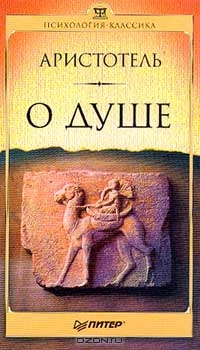 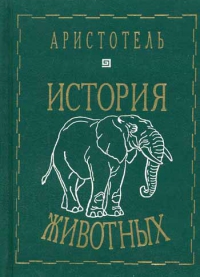 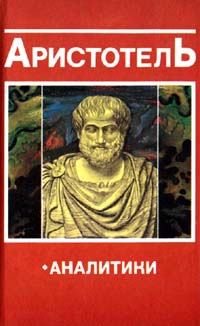 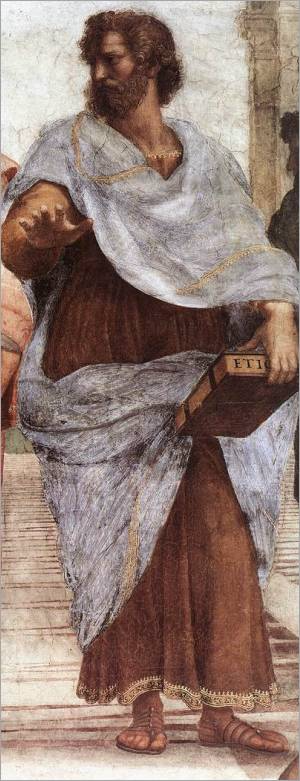 «Мудрость - это самая точная из наук. Обычно мудрыми называли тех, кто много знает, однако всё знать нельзя, но можно знать причины всего».
ТЕМА:
Решение логических задач
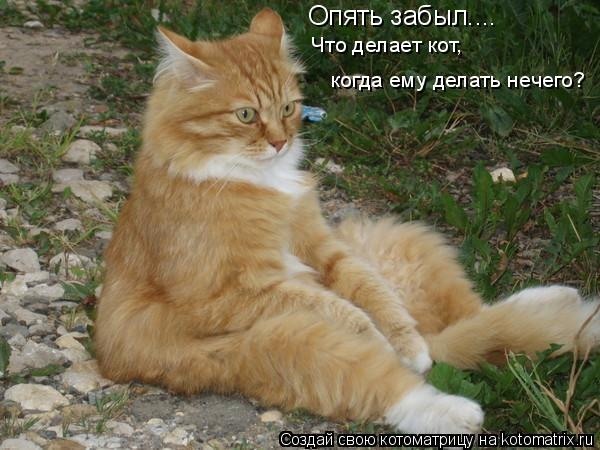 «Ученикам, чтобы преуспеть, надо догонять тех, кто впереди, и не ждать тех, кто позади».
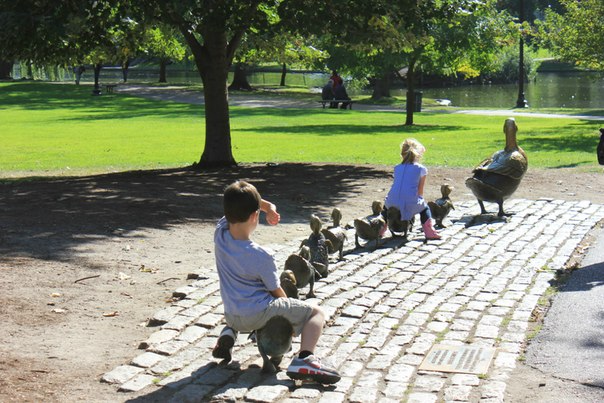 «Начало есть более чем половина всего».
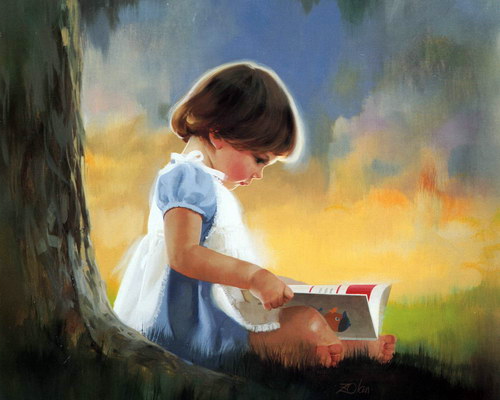 «Лучше в совершенстве выполнить небольшую часть дела, чем сделать плохо в десять раз более».
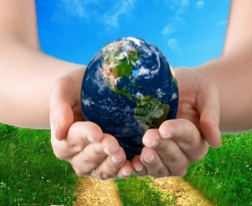 Веселая физминутка
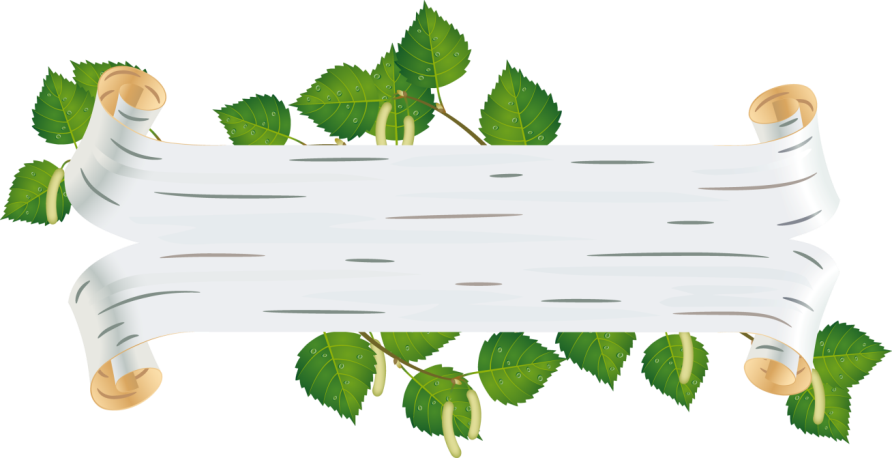 Шагаем на месте.
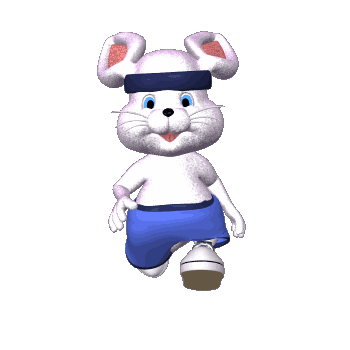 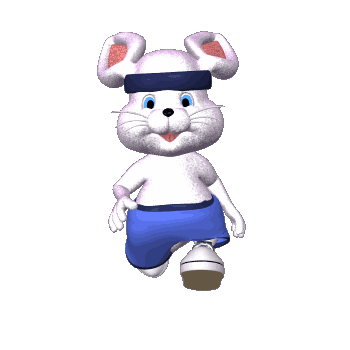 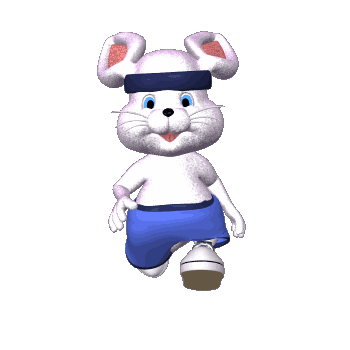 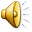 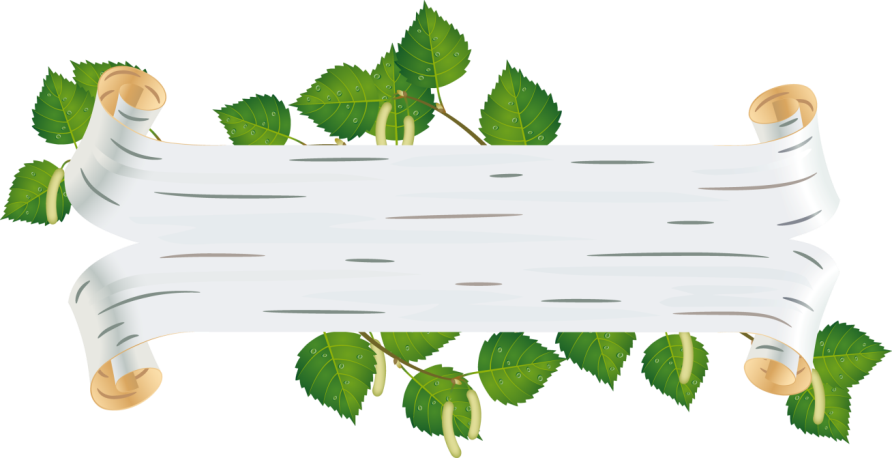 Покачиваемся.
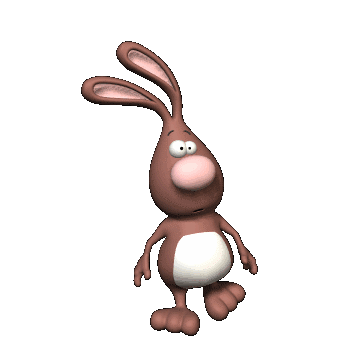 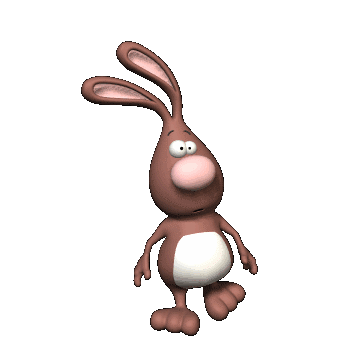 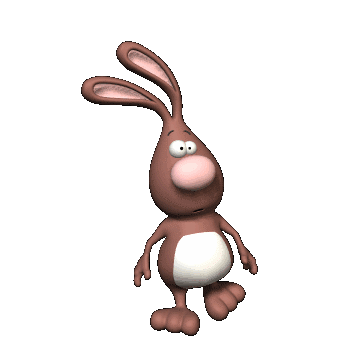 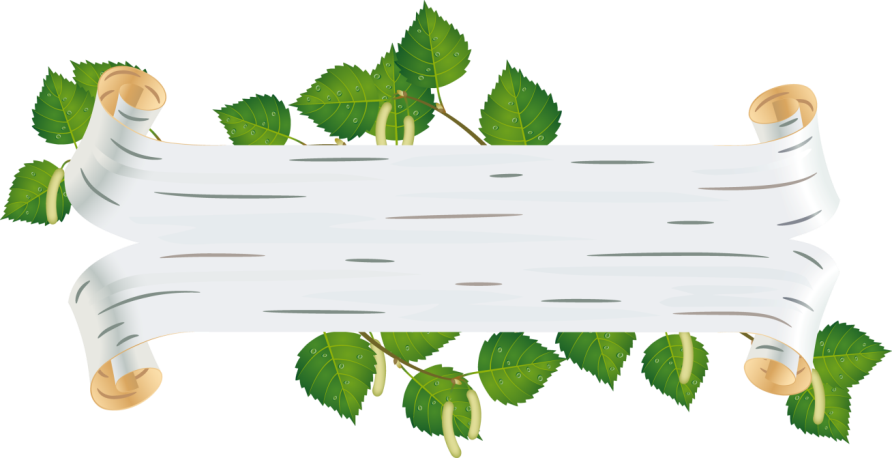 Хлопаем над головой.
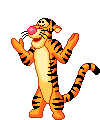 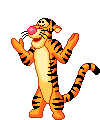 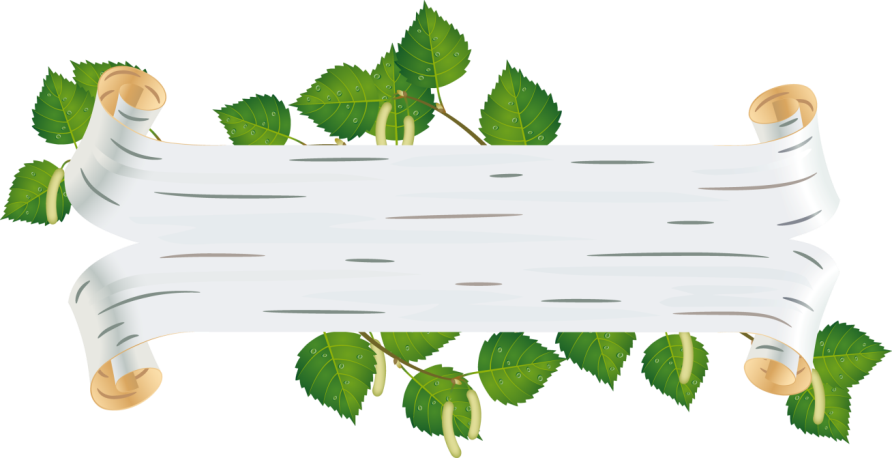 Повороты головой.
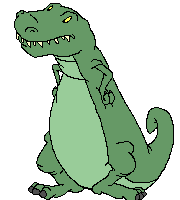 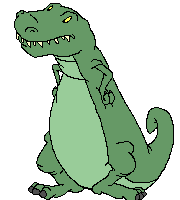 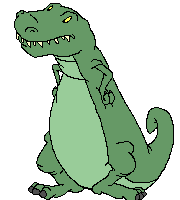 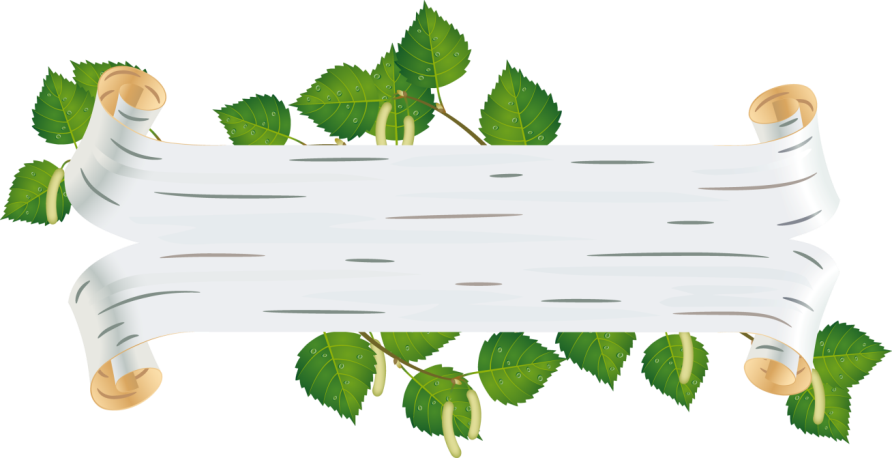 Танцуем.
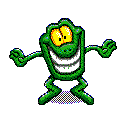 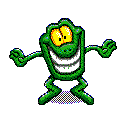 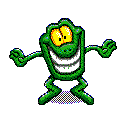 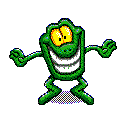 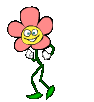 Молодцы!!!
«Всего приятнее для нас те слова, которые дают нам какое-нибудь знание».
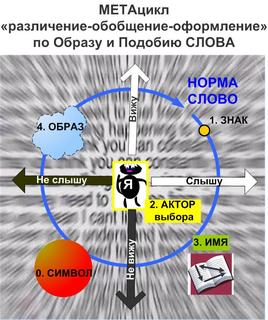 «Ошибаться можно различно, верно поступать можно лишь одним путем, поэтому-то первое легко, а второе трудно; легко промахнуться, трудно попасть в цель».
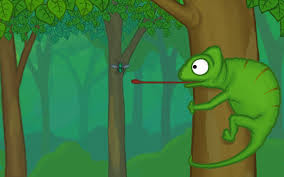 «Каждому человеку свойственно ошибаться, но никому, кроме глупца, несвойственно упорствовать в ошибке».
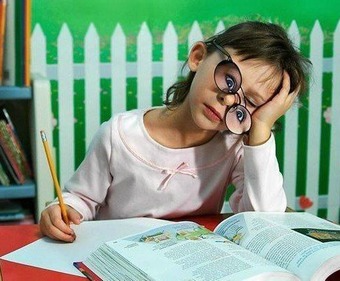 Задачи  на  смекалку
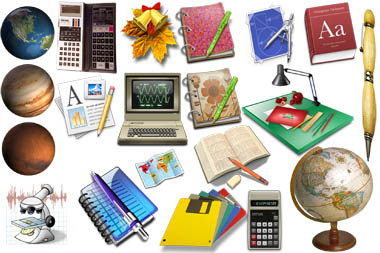 В клетке находились четыре кролика. Четверо ребят купили по одному из этих кроликов. Один кролик остался в клетке. Как это могло произойти?
Один купил кролика в клетке.
Температура  тела  у  человека  меньше  температуры тела  голубя, но  больше  температуры  тела  слона. У кого  из  них  термометр покажет  самую  высокую температуру?
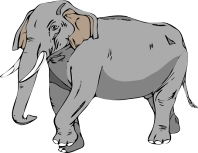 У  голубя.
Яйцо  всмятку  варится  4   минуты.
           А  сколько варятся  5  яиц?
4  минуты.
Лежали конфеты в кучке. 
Две матери, две дочки, 
да бабушка с внучкой 
взяли конфет по одной штучке, 
и не стало этой кучки. 
    Сколько конфет  было в кучке?
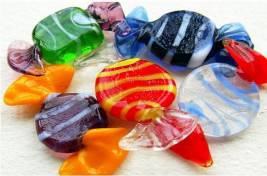 3  конфеты.
На столе стояли 4 стакана с вишней. Оксана съела вишни из одного стакана. Сколько стаканов осталось?
Четыре.
В погребе 5 мышей грызли корку сыра. Они были так увлечены этим, что не заметили подкравшегося кота. Кот бросился на мышей и одну из них схватил. Сколько мышей осталось доедать сыр?
Мыши убежали.